Study the State of Counter-ions in Polyoxometalate Solutions (PRF G-46294)
Tianbo Liu, Lehigh University
Na8K14(VO)2[{(Mo)Mo5O21(H2O)3}10{(Mo)Mo5O21(H2O)3(SO4)}2{VO(H2O)}20{VO}10({KSO4}5)2]·150H2O
single {Mo72V30} cluster – 2.5-nm hollow sphere
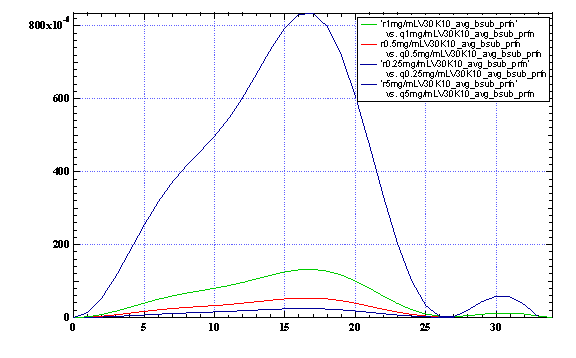 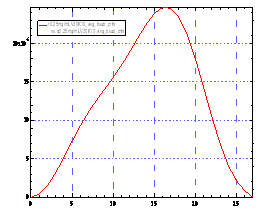 concentration
add acetone
0.2 – 0.9 nm
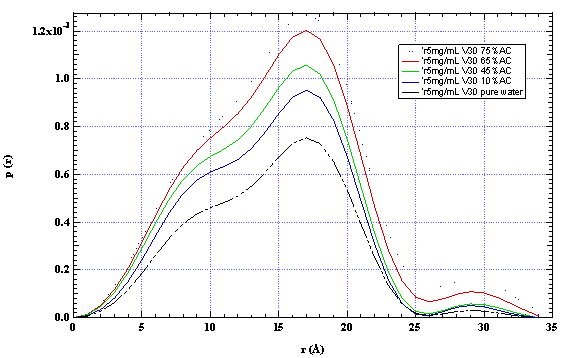 0.05 mg/mL {Mo72V30}:
cations are all free.
Free cations
0.2 – 0.9 nm
Blackberry formation
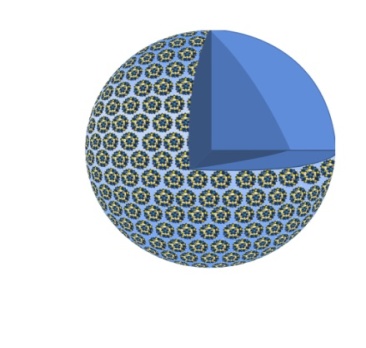 Discrete POMs
Pigga, J. M.; Kistler, M. L.; Shew, C.-Y.;  Antonio, M.; Liu, T. 
Angew. Chem. Int. Ed. 2009, 48, 6538.